Ordinary Differential EquationsBoundary Value ProblemsDr. Rajib MandalDepartment of MathematicsRaiganj University
1
14.1 Shooting Method for Solving Linear BVPs
We investigate the second-order, two-point boundary-value problem of the form

  with Dirichlet boundary conditions


 Or Neuman boundary conditions


 Or mixed boundary condition
2
14.1 Shooting Method for Solving Linear BVPs
Simple Boundary Conditions


  The approach is to solve the two IVPs




  If                the solution of the original two-point BVP is given by
  y(x) = u(x) + Av(x) is found from the requirement that y(b) = u(b) + Av(b) = yb
                                                        
3
14.3 Shooting Method for Solving Linear BVPs
EX14.1

  
 convert to the pair of initial-value problems
4
14.1 Shooting Method for Solving Linear BVPs
General Boundary Condition at x = b


  The condition at x=b involves a linear combination of y(b) and y’(b)


  The approach is to solve the two IVPs



  If                            there is a unique solution, given by
5
14.3 Shooting Method for Solving Linear BVPs
General Boundary Condition at Both Ends of the Interval


  
   the approach is to solve two IVPs



  
   If                              , there is a unique solution, given by
6
14.3 Shooting Method for Solving Linear BVPs
Ex 14.4



     

  Ex 14.5



    
7
14.2 Shooting Method for Solving NonLinear BVPs
Nonlinear Shooting Based on the Secant Method
  use an iterative process based on the secant method presented in   Chapter 2


  the initial slope ‘t’, begin with u’(a) = t(1) = 0, error is m(1)  Unless the absolute value of m(1) is less than the tolerance, we continue  by solving eq.
8
14.2 Shooting Method for Solving NonLinear BVPs
EX 14.6



    y = 1/(x+1)
9
14.2 Shooting Method for Solving NonLinear BVPs
Nonlinear Shooting Using Newton’s Method  begin by solving the initial-value problem  Check for convergence:


       if |m| < tol, stop;
       Otherwise, update t:
10
14.2 Shooting Method for Solving NonLinear BVPs
EX 14.8
11
14.3 Finite Difference Method for Solving Linear BVPs
Replace the derivatives in the differential equation by finite-difference approximations (discussed in Chapter 11).
  We now consider the general linear two-point boundary-value problem


  with boundary conditions


  To solve this problem using finite-differences, we divide the interval [a, b] into n subintervals, so that h=(b-a)/n. To approximate the function y(x) at the points                                                we use the central difference formulas from Chapter 11:
12
Finite Difference Method for Solving Linear BVPs
Substituting these expressions into the BVP and writing          as                        ____      as      and         as    gives


  Further algebraic simplification leads to a tridiagonal system for the unknowns                   viz.



  where                     and                     .
13
Finite Difference Method for Solving Linear BVPs
Expanding this expression into the full system gives
14
Example 14.9  A Finite-Difference Problem
Use the finite-difference method to solve the problem

  with y(0)=y(4)=0 and n=4 subintervals.
  Using the central difference formula for the second derivative, we find that the differential equation becomes the system.

  For this example, h = 1 ,i =1, y = 0, and i = 3, y = 0. Substituting this values, we obtain
15
Example 14.9  A Finite-Difference Problem
Combining like terms and simplifying gives




  Solving, we find that y_1=13/7, y_2 = 18/7, and y_3 = 13/7.
  We note for comparison that the exact solution of this problem is
16
Example 14.9  A Finite-Difference Problem
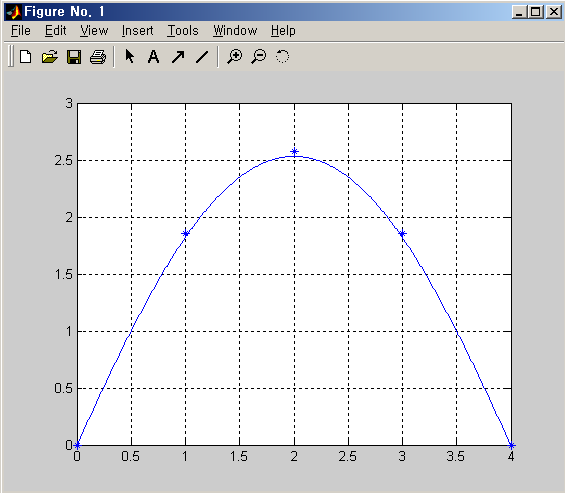 17
Example 14.10  A Matlab Script for a Linear FDP.
The Matlab script that follows solves the BVP.
function S_linear_FD
aa = 0;  bb = 3;  n = 300;
p = 2*ones(1, n-1);  q = -2*ones(1, n-1);  r = zeros(1, n-1);
ya = 0.1;  yb = 0.1*exp(3)*cos(3);
h = (bb-aa)/n;  h2 = h/2;  hh= h*h;
x = linspace(aa+h, bb, n);
a = zeros(1, n-1);  b = a;
a(1:n-2) = 1 - p(1, 1:n-2)*h2;  d = -(2 + hh*q);
b(2:n-1) = 1 + p(1, 2:n-1)*h2; 
c(1) = hh*r(1) - (1+p(1)*h2)*ya;
c(2:n-2) = hh*r(2:n-2);
c(n-1) = hh*r(n-1) - (1 - p(n-1)*h2)*yb;
y = Thomas(a, d, b, c)
xx = [aa    x];  yy = [ya  y  yb];
out = [xx'   yy'];  disp(out)
plot(xx, yy), grid on, hold on
plot(xx, 0.1*exp(xx).*cos(xx))
hold off
18
Example 14.10  A Matlab Script for a Linear FDP.
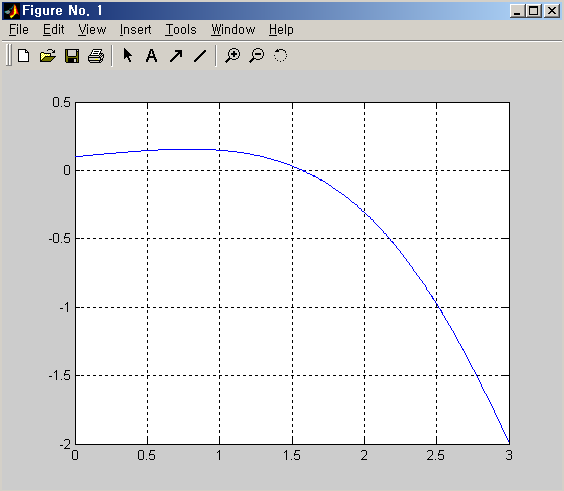 19
14.4 FDM for Solving Nonlinear BVPs
We consider the nonlinear ODE-BVP of the form

  Assume that there are constants           and       such that 

  Use a finite-difference grid with spacing               and let     denote the result of evaluating     at      using                           for      .  
  The ODE then becomes the system 

  An explicit iteration scheme, analogous to the SOR method


  where           and             The process will converge for
20
Example 14.12 Solving a Nonlinear BVP by Using FDM
Consider again the nonlinear BVP


  We illustrate the use of the iterative procedure just outlined by taking a grid with h = ¼. The general form of the difference equation is 


  where
21
Example 14.12 Solving a Nonlinear BVP by Using FDM
Substituting the rightmost expression for f_i into the equation for y_i, we obtain


  The computed solution after 10 iterations agrees very closely with the exact solution.
function S_nonlinear_FD
ya = 1; yb = 2; a = 0; b = 1;
max_it = 10; n = 4; w = 0.1; ww = 1/(2*(1+w)); h = (b-a)/n
y(1:n-1) = 1
for k = 1:max_it
    y(1) = ww*(ya+2*w*y(1)+y(2)+(ya^2-2*ya*y(2)+y(2)^2)/(4*y(1)));
    y(2) = ww*(y(1)+2*w*y(2)+y(3)+(y(1)^2-2*y(1)*y(3)+y(3)^2)/(4*y(2)));
    y(3) = ww*(y(2)+2*w*y(3)+yb+(y(2)^2-2*y(2)*yb+yb^2)/(4*y(3)));
end
x = [ a   a+h   a+2*h   a+3*h   b ]; z = [ ya  y  yb ];
plot(x, z), hold on, zz = sqrt(3*x+1); plot(x, zz), hold off
22
Example 14.12 Solving a Nonlinear BVP by Using FDM
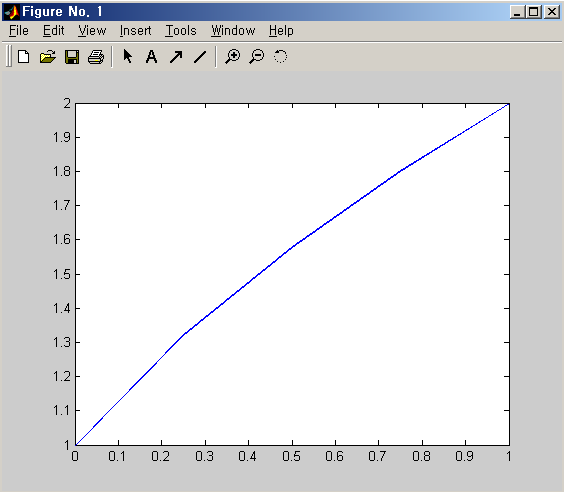 23